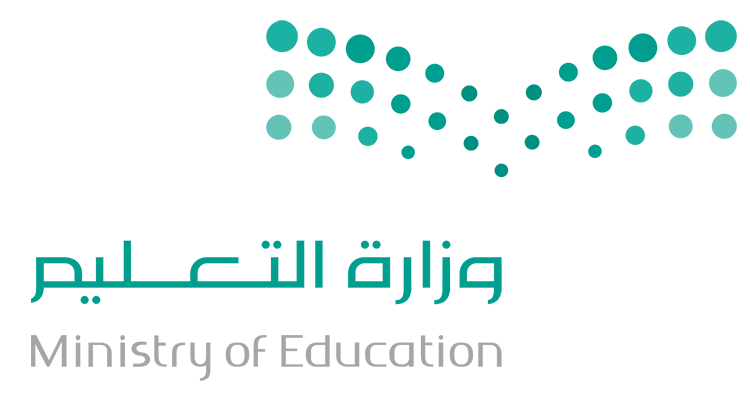 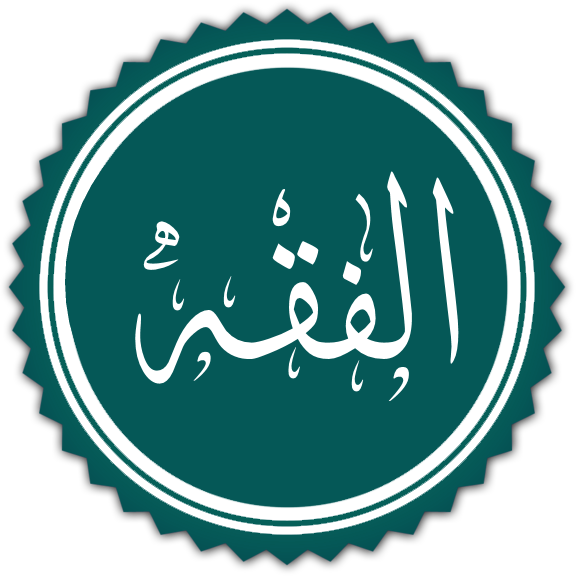 عَن أَبِي هُرَيرَةَ رضي الله عنه أَنَّ رَسُولَ اللهِ صلى الله عليه وسلم قَالَ: "مَنْ صَلَّى عَلَيَّ وَاحِدَةً، صَلَّى الله عَلَيْهِ عَشْرًا"؛ رواه مسلم.
الوارثون
فقة 2
راجعه واشرف عليه 
الأستاذ / عبدالرحمن الشراري
http://t.me/abd_fegh_1
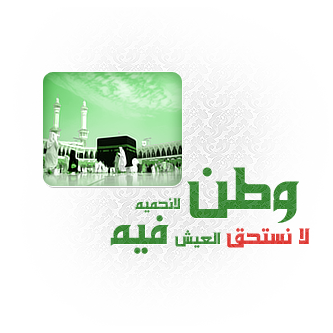 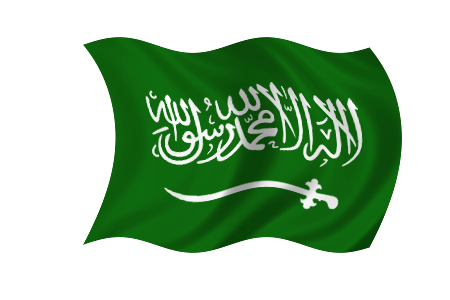 كيف أحميّ وطني؟!
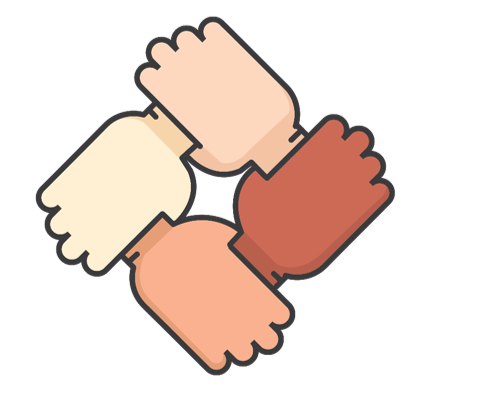 تعاون/ي مع مجموعتك في الإجابة على اللغز التالي :
رجل تزوج بـ ثلاث نساء، ثم توفيّ وكل النساء الثلاث على ذمته ،
الأولى تعتد و ترث، اما الثانية فـ تعتد ولا ترث ،
و اما الثالثة ، فـ لا تعتد و لا ترث.!
فـ كيف يكون ذلك؟
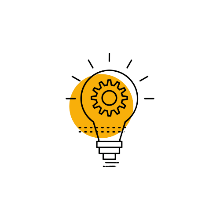 راجع/ي موانع الإرث التي درستها/ درستيها  في الدرس السابق.
سـ نتعرف على الوارثين من الرجال والوارثات من النساء.
أهداف الدرس
تحفظ آيات المواريث و تفهم معناها .
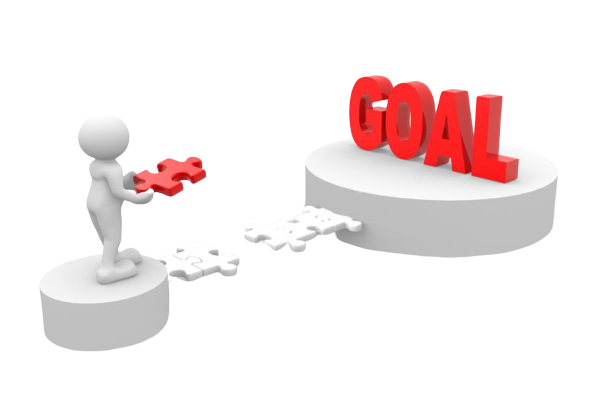 سـ نتعرف على نوعي الإرث
تحدد من يرث بالفرض و من يرث بالتعصيب و من يرث بهما معًا.
تحدد أصحاب الفروض.
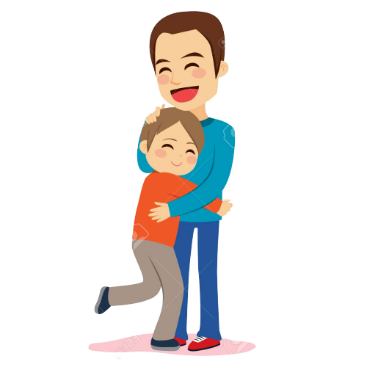 الوارثون من الرجال
الابن
ابن الابن وان نزل بمحض الذكور.
الوارثون من الرِجال
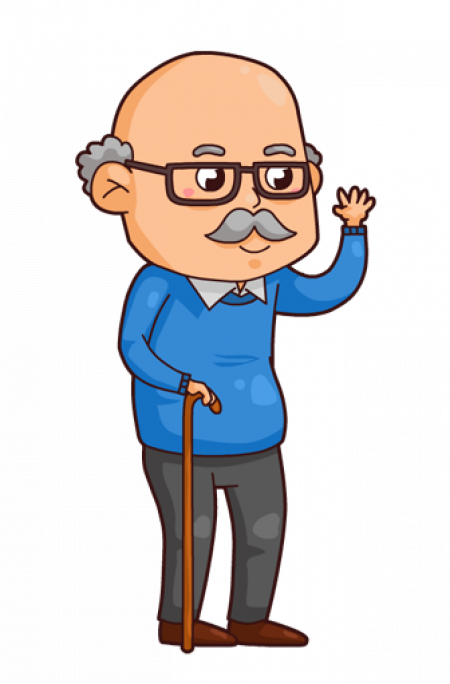 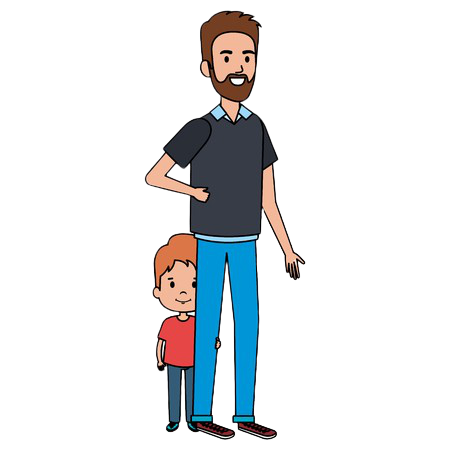 الجد من قبل
 الأب وان علا 
بمحض الذكور .
الأب.
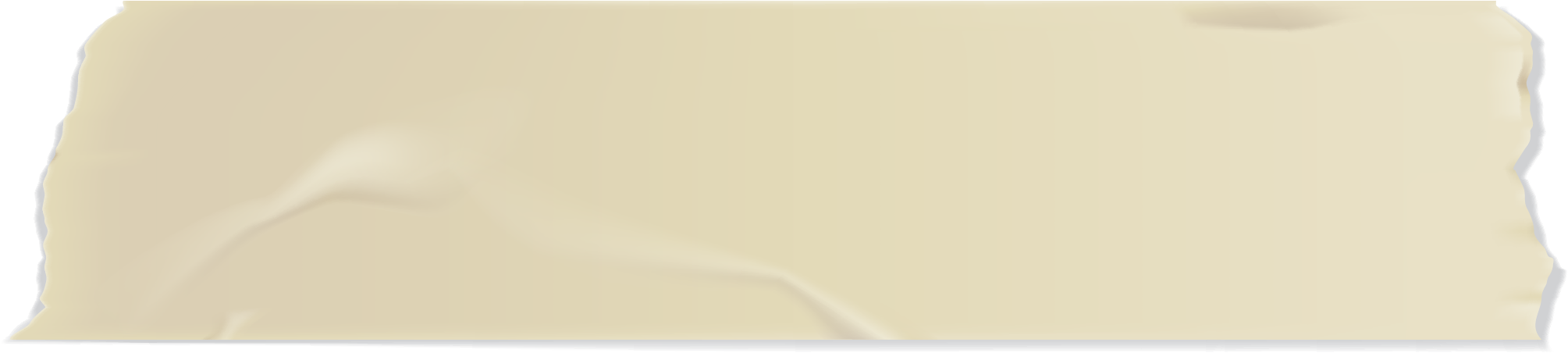 اشرح/ي : ما معنى بمحض الذكور؟
الوارثون من الرِجال
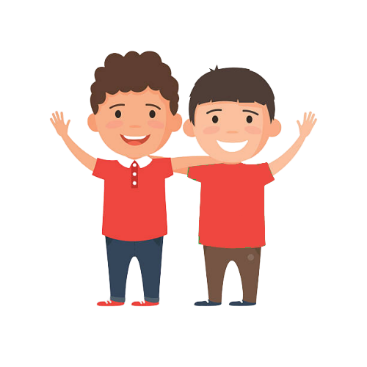 الأخ الشقيق
الأخ لأب.
الأخ لأم.
الوارثون من الرِجال
ابن الأخ الشقيق وان نزل بمحض الذكور.
ابن الأخ لأب وان نزل بمحض الذكور.
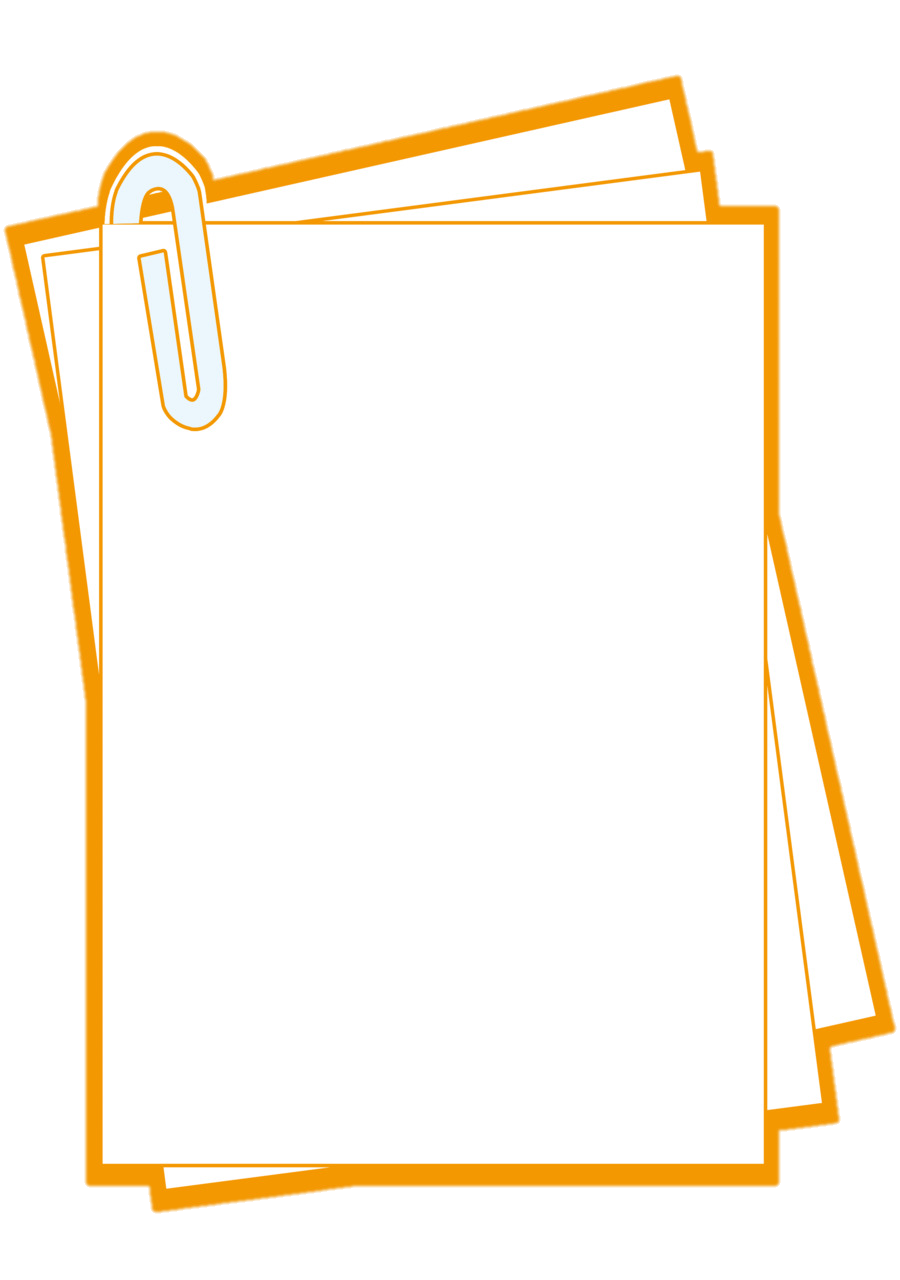 اشرح/ي :
ما معنى وإن علا ، وإن نزل؟
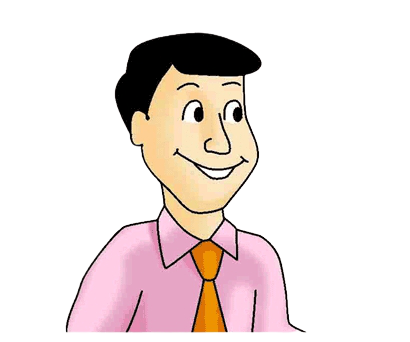 الوارثون من الرجال
اشرح/ي من هو العم الشقيق لأب؟
العم الشقيق وإن علا.
العم الشقيق لأب وإن علا.
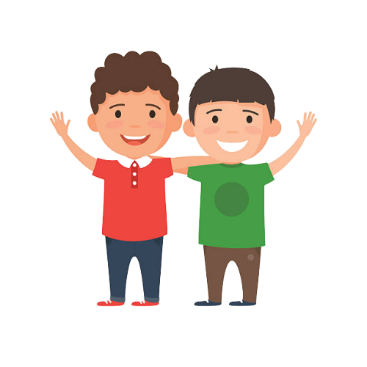 الوارثون من الرِجال
ابن العم الشقيق و ان نزل. 
ابن العم لأب و ان نزل .
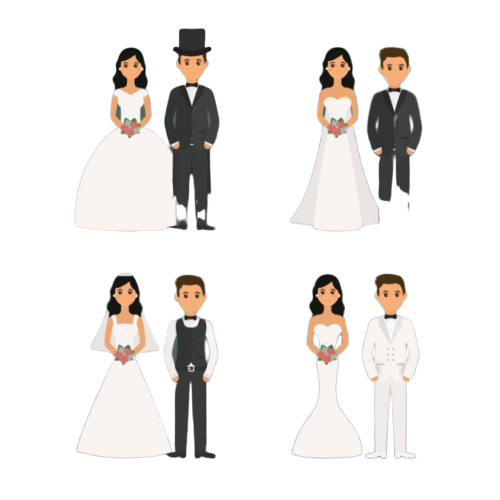 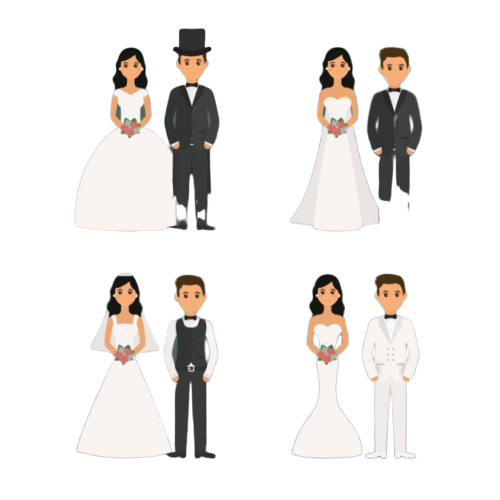 الوارثون من الرجال
الزوج
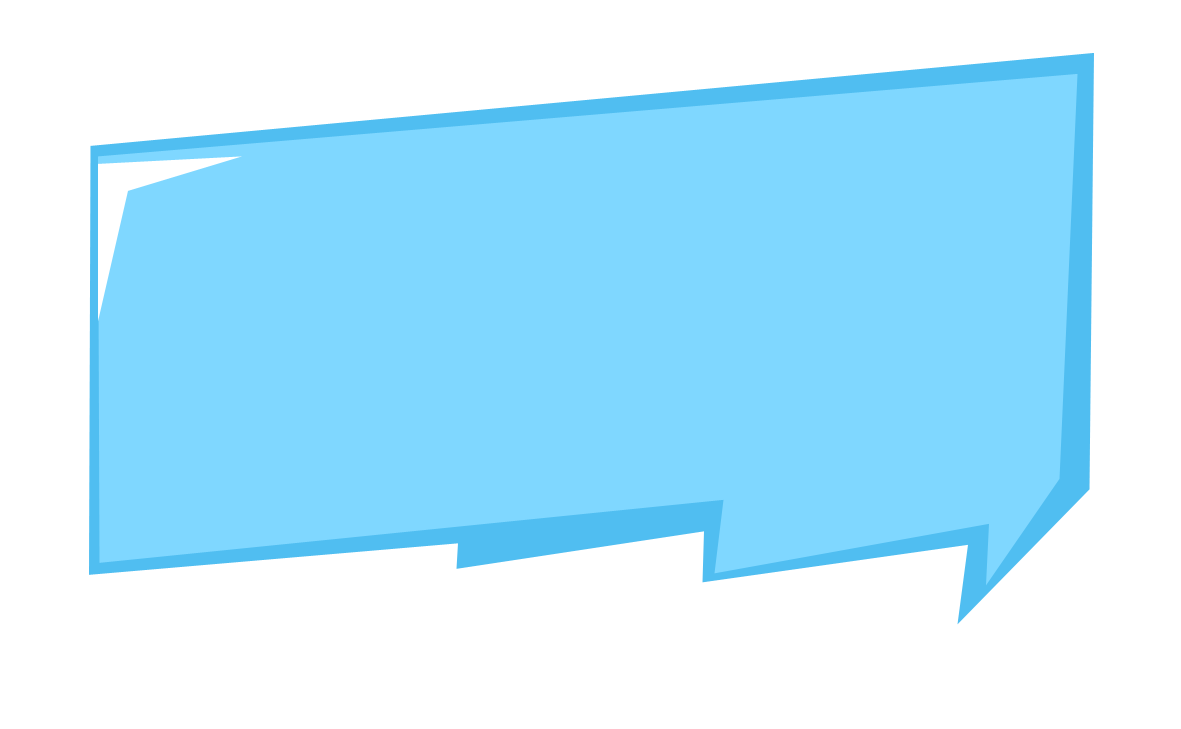 هل يرث الزوج زوجته ، لو توفت بعد طلاقها طلاقًا رجعيًا ؟
الوارثون من الرجال
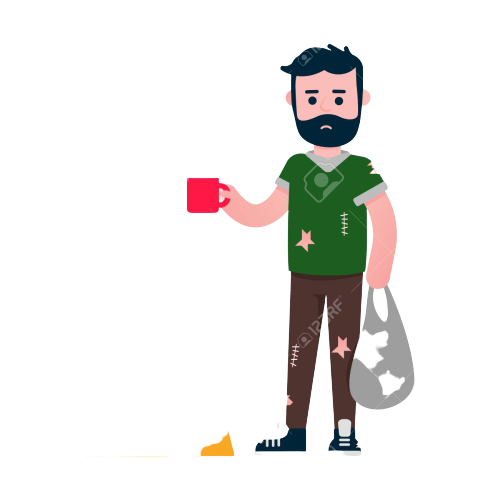 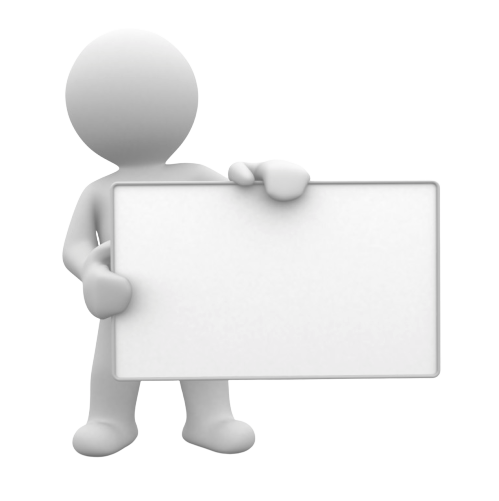 المعتِق
المُعتِق يرث المُعتَق ، 
و المُعتَق لا يرث المُعتِق.
اذكر/ي السبب!
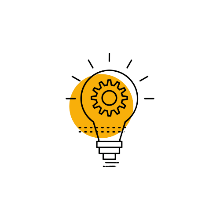 الوارثون من الرِجال
لـ نُراجع سويًا!
الابن
ابن الابن وان نزل بمحض الذكور.
ابن الأخ الشقيق وان نزل بمحض الذكور.
ابن الأخ لأب وإن نزل بمحض الذكور.
الزوج
الأب
المعتق
الجد من قبل الأب وان علا بمحض الذكور .
العم الشقيق وإن علا.
العم الشقيق لأب وإن علا.
الأخ الشقيق
الأخ لأب.
الأخ لأم.
ابن العم الشقيق وإن علا.
ابن العم لأب وإن علا.
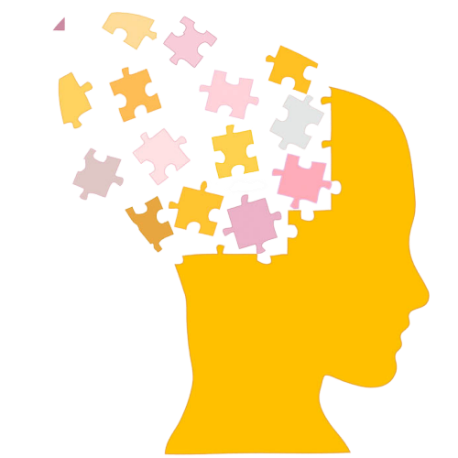 الوارثات من النساء
البنت
بنت الابن وان نزل ابوها بمحض الذكور.
لو توفت الجدة ولديها ابنة لها ابنتان هل ترثانها ؟
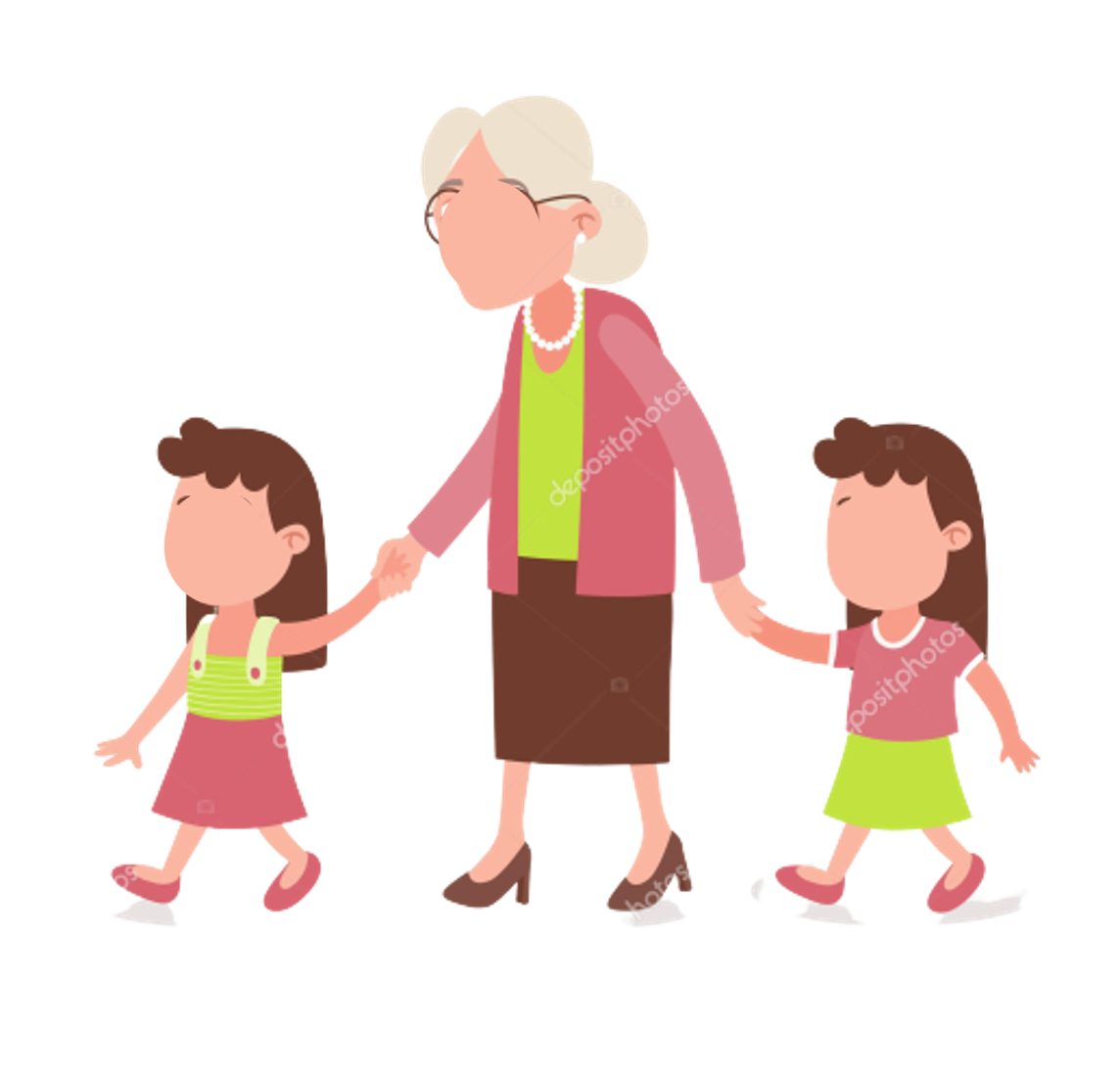 الوارثات من النساء
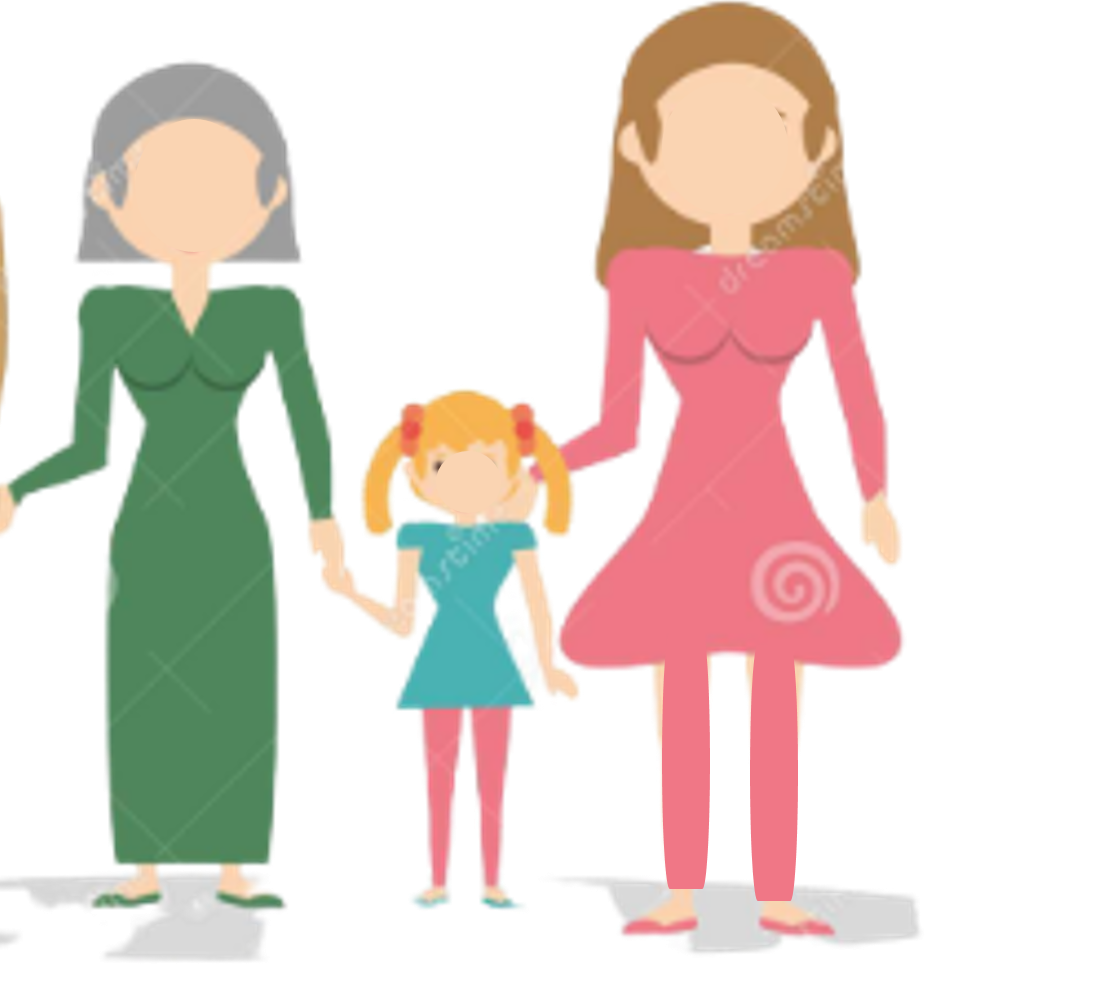 الأم .
الوارثات من النساء
الأخ الشقيقة
الأخت لأب.
الأخت لأم.
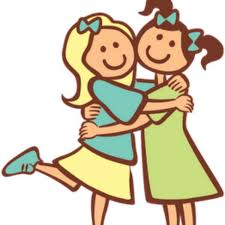 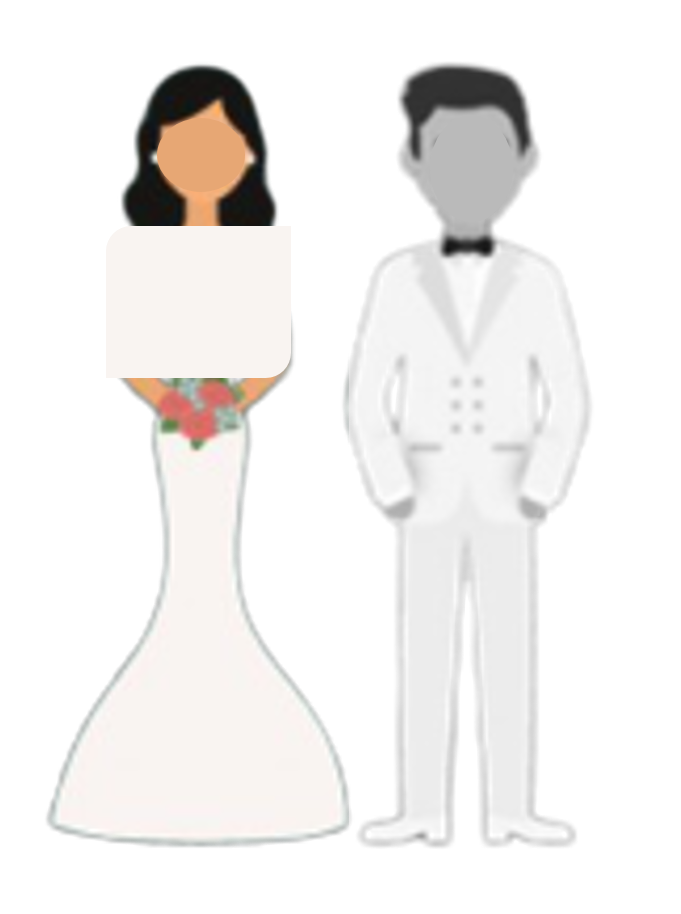 الوارثات من النساء
الزوجة
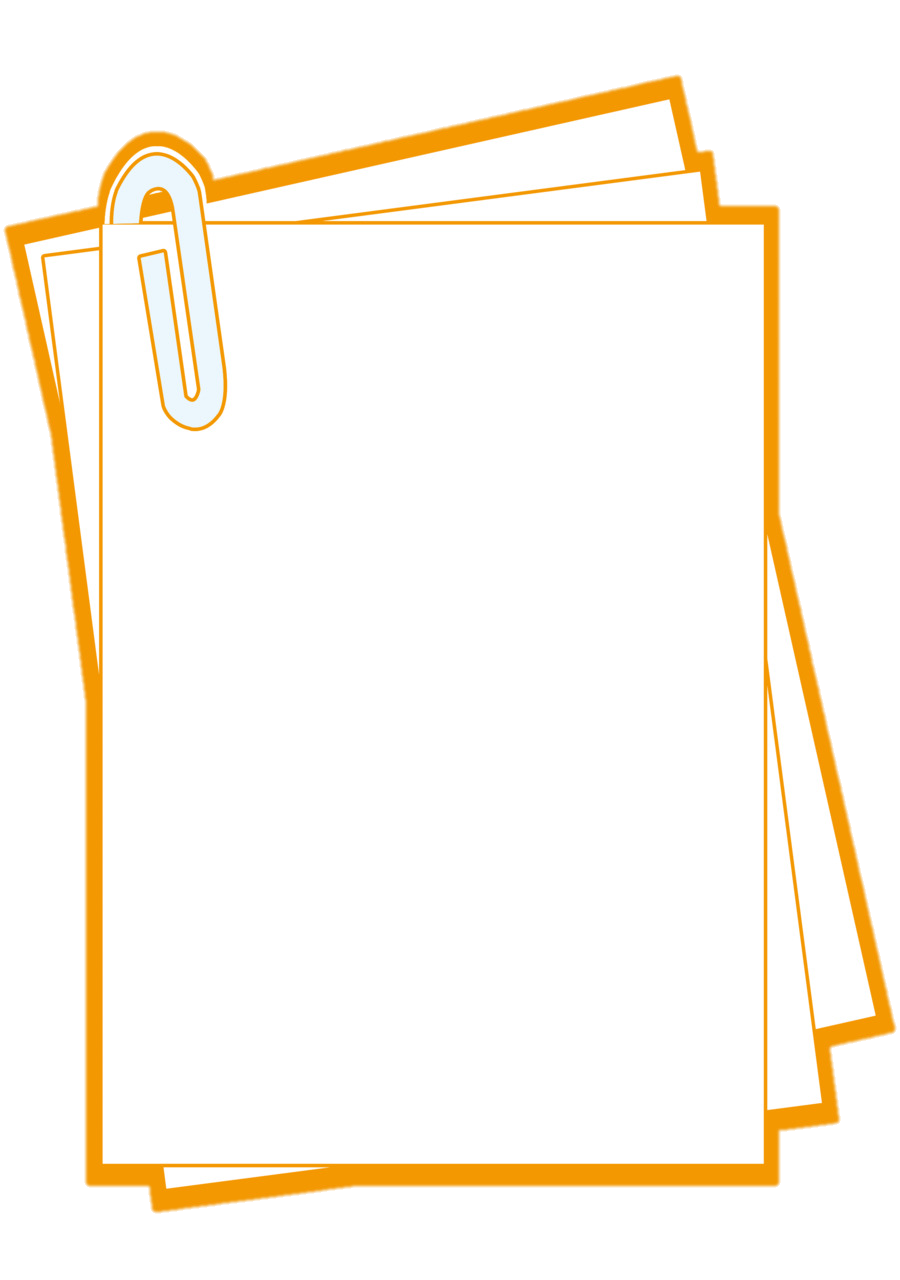 فكر/ي :
بعد عقد النِكاح ،
توفيّ الزوج ، هل تَرِث
الزوجة زوجها مع العلم
لم يحصل دخول؟
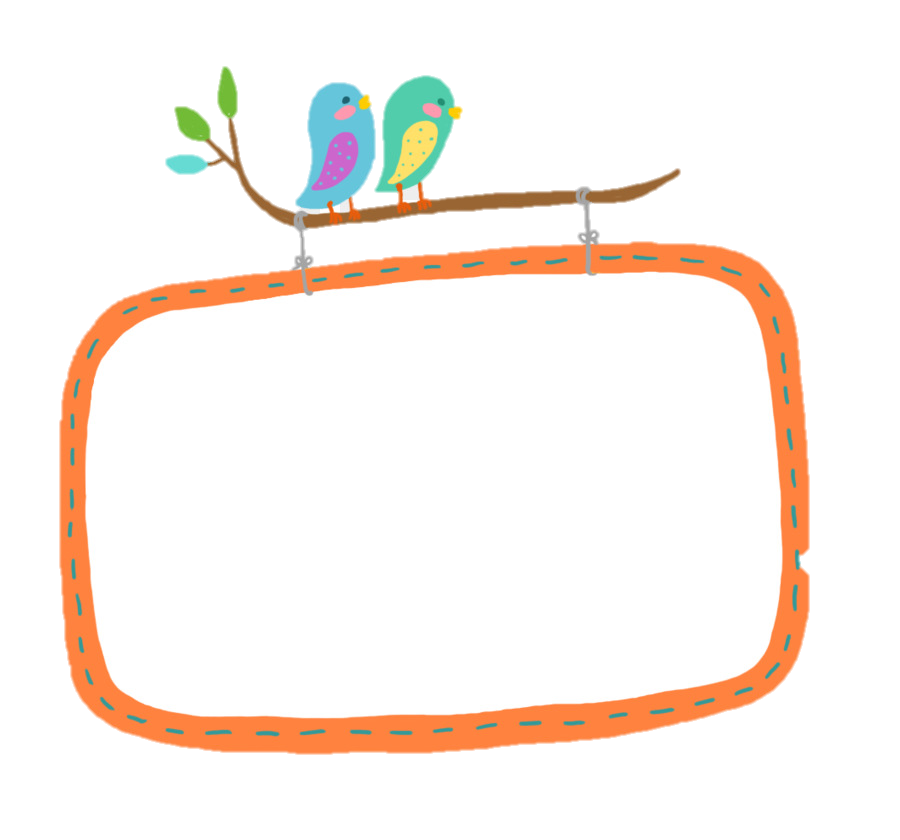 الوارثات من النساء
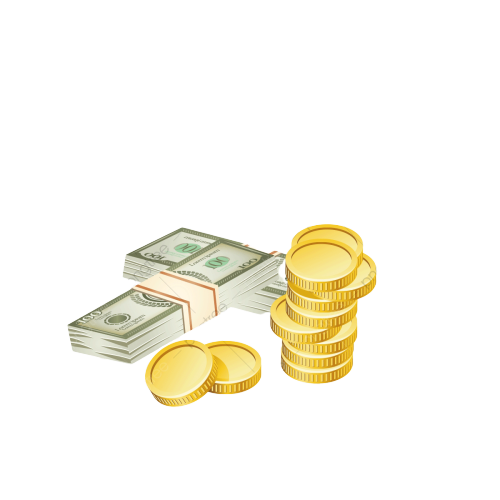 المُعتِقة
اجيب/ اجيبي ، 
ماذا يُقصد بالمُعتِقة؟
ومتى ترث ؟
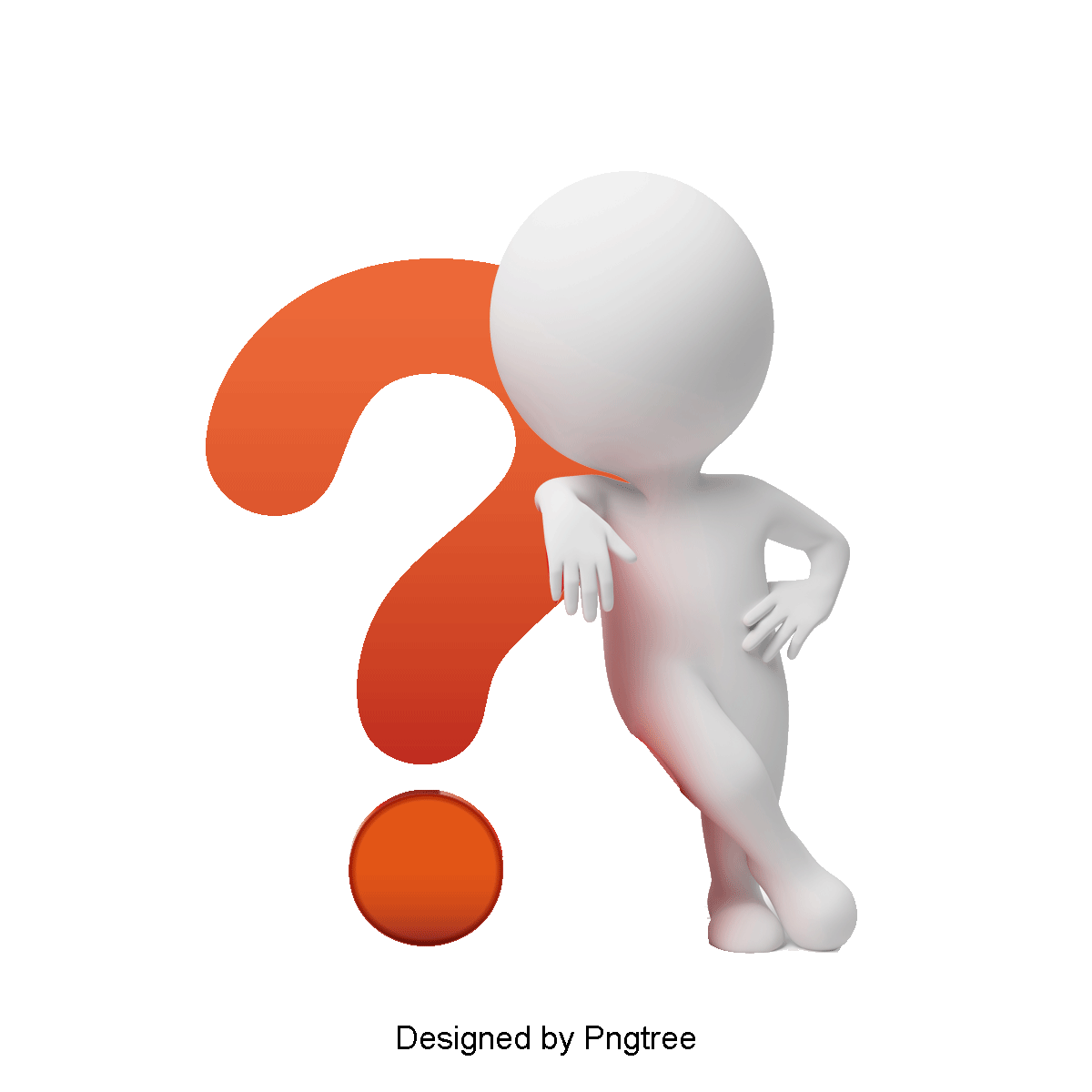 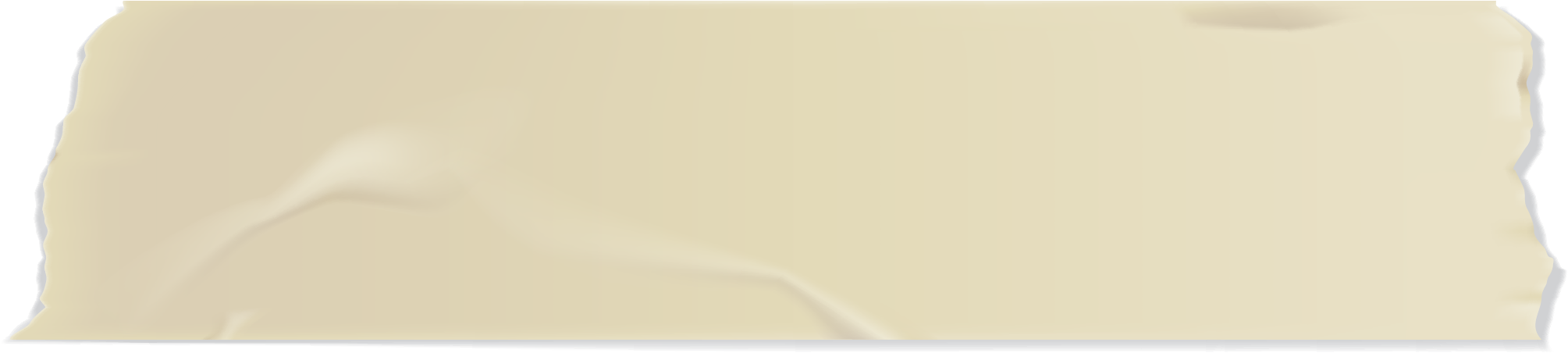 بيّن/ي المُراد بـ المُعتِق و المُعتَق؟
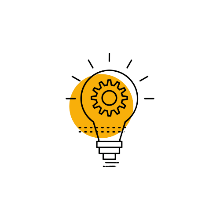 الوارثات من النساء
البنت
لـ نُراجع سويًا!
بنت الابن وان نزل ابوها بمحض الذكور
الأخ الشقيقة
الأخت لأب.
الأخت لأم.
الأم
الزوجة
الجدة من قبل الأم.
الجدة من قبل الأب.
المعتِقة
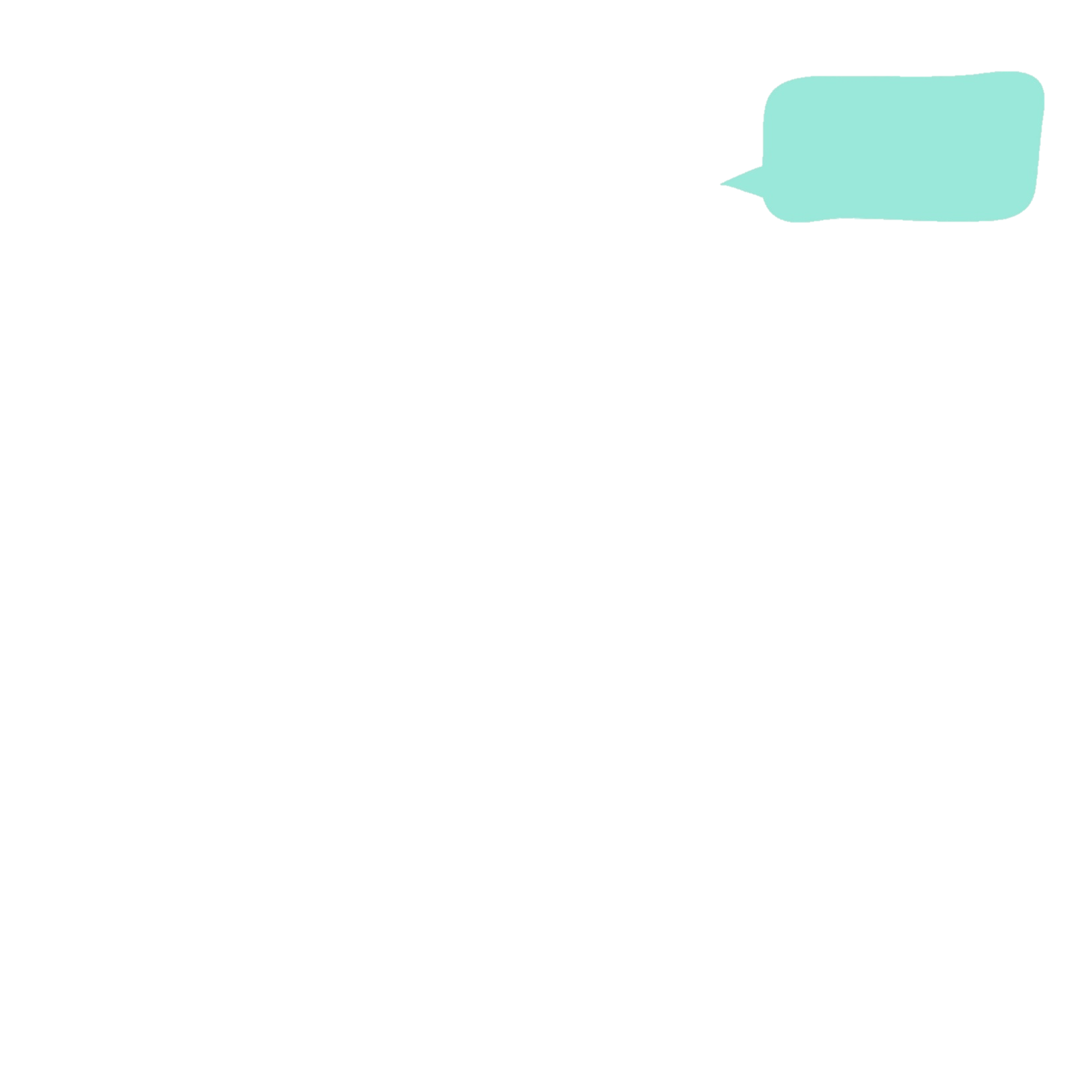 وصلّ/ي كل آية  في العمود الأول مع ما تعنيه
 وتَدُل عليه من العمود الآخر!
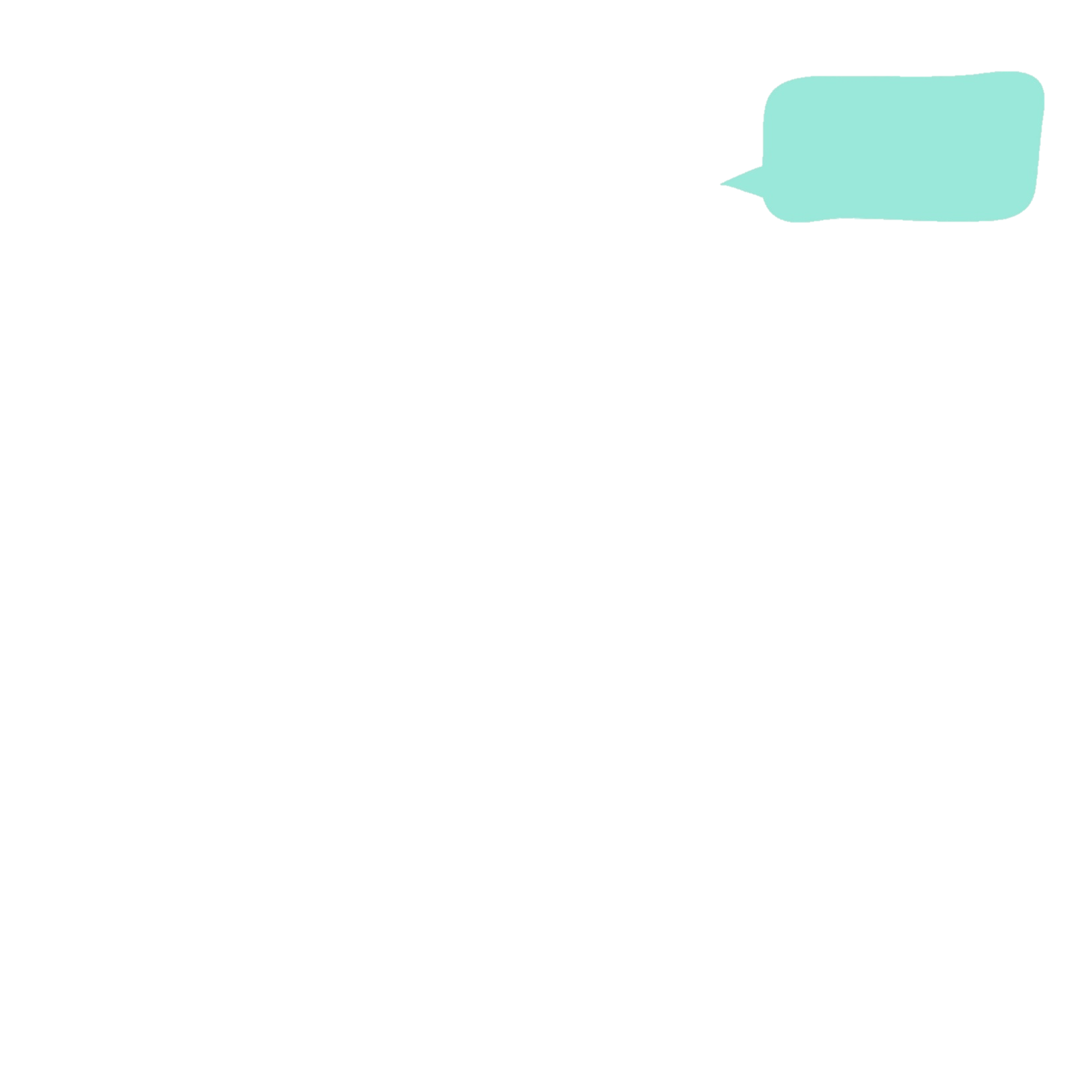 وصلّ/ي كل آية  في العمود الأول مع ما تعنيه
 وتَدُل عليه من العمود الآخر!
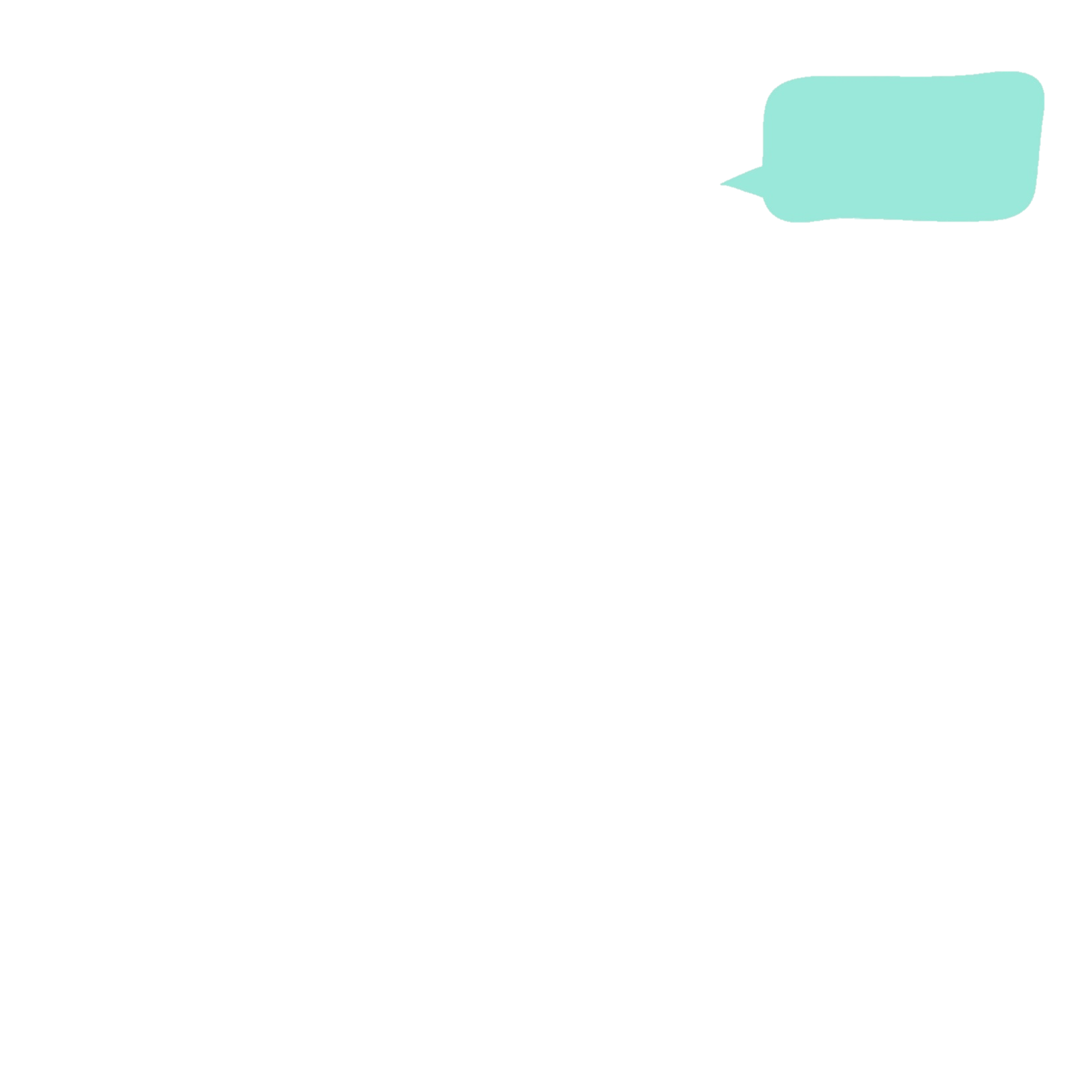 وصلّ/ي كل آية  في العمود الأول مع ما تعنيه
 وتَدُل عليه من العمود الآخر!
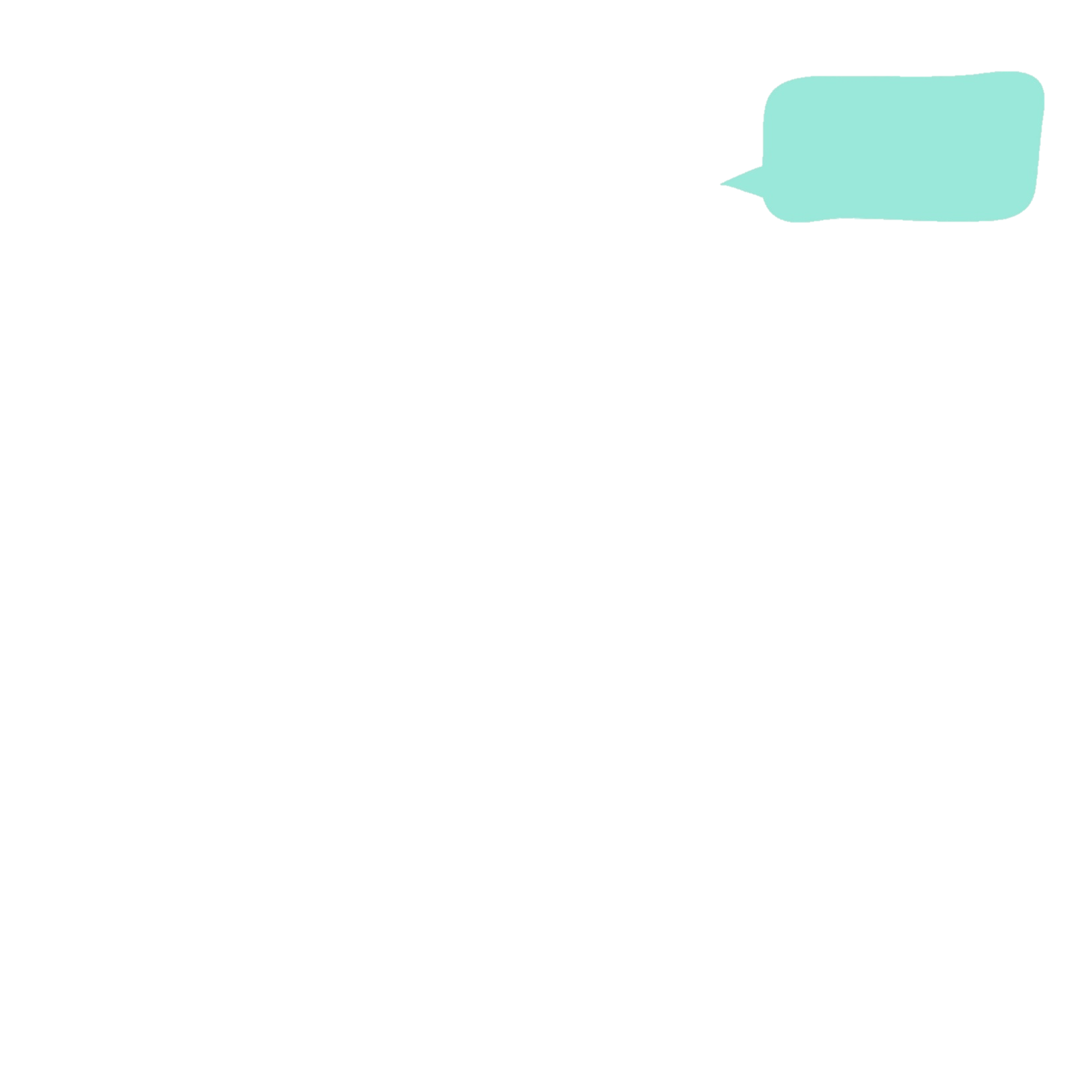 وصلّ/ي كل آية  في العمود الأول مع ما تعنيه
 وتَدُل عليه من العمود الآخر!
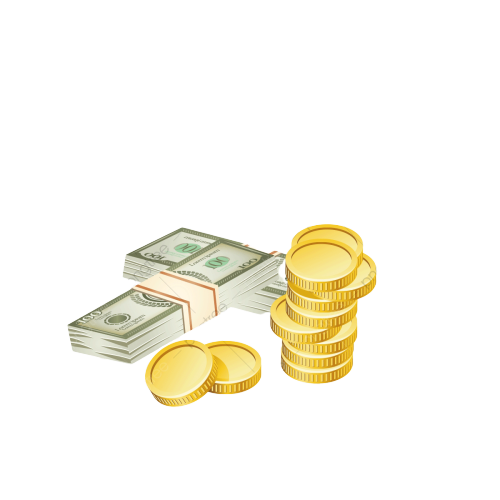 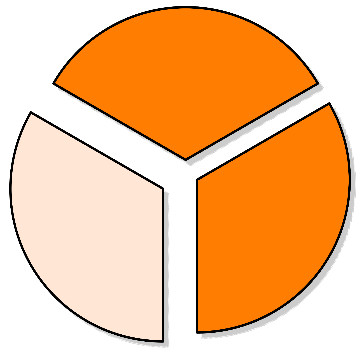 الإرث بالتعصيب
الإرث بالفرض
نصيبْ مُقدرْ شرعًا لوارثٍ
مخصوص؛ لا يزيد الا بالرد،
 ولا ينقص الا بالعول.
اكتب/ي تعريفًا للتعصيب
يُنافي الإرث بالفرض!
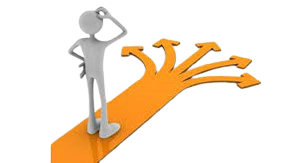 الفروض المُقدرة :
سبعة ، ستةٌ منها ثابتة بالنص
 وَ واحد بالاجتهاد.
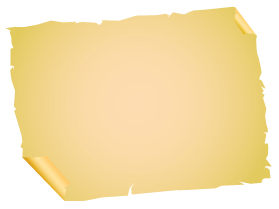 كان العُلماء يلجؤون للاختصار لتسهيل الحفظ ،
و لِما فيه ايضًا من تحريك للذهن وتنشيطه!
حاول/ي استخراج الفروض المُقدرة الثابتة بالنص 
 من العِبارة التالية!
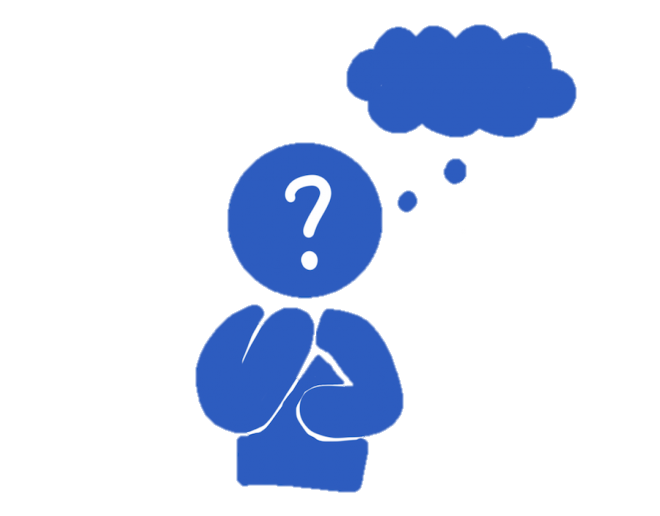 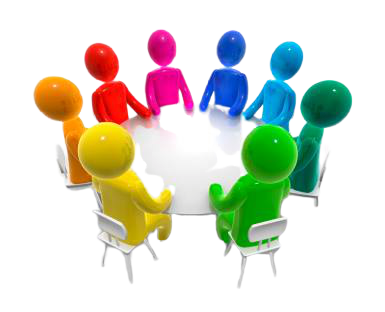 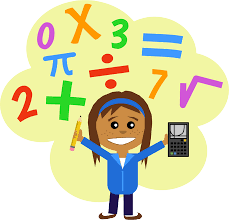 النِصفُ و نِصفُهُ ونصفُ نِصفْ، 
والثلثان ونصفهما و نِصفُ نصفِهما .
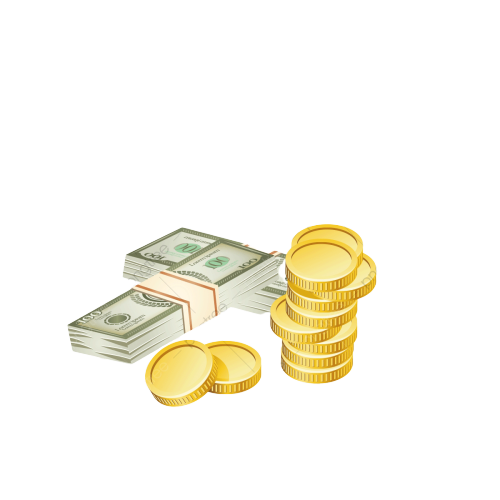 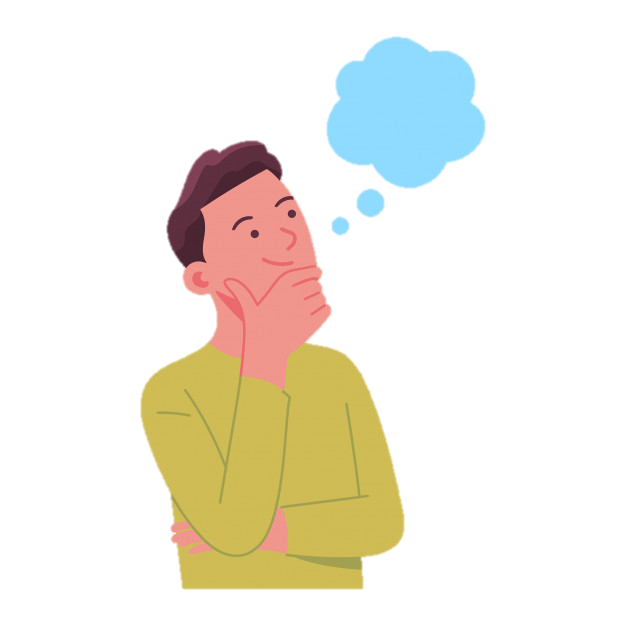 الإرث بالتعصيب
هو الإرث بلا تقدير.
العاصب يأخذ الباقي بعد أصحاب الفروض .
وإن لم يتبقَ شيء؟
الجدة من جهة الأب
الجدة من جهة الأم
الإرث بالفرض فقط دون التعصيب.
الزوجة
الأم
الزوج
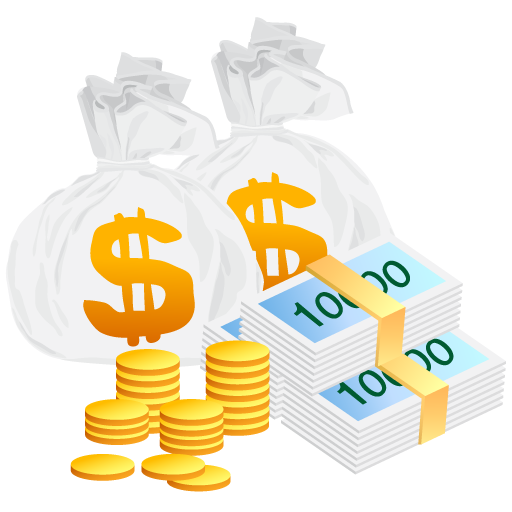 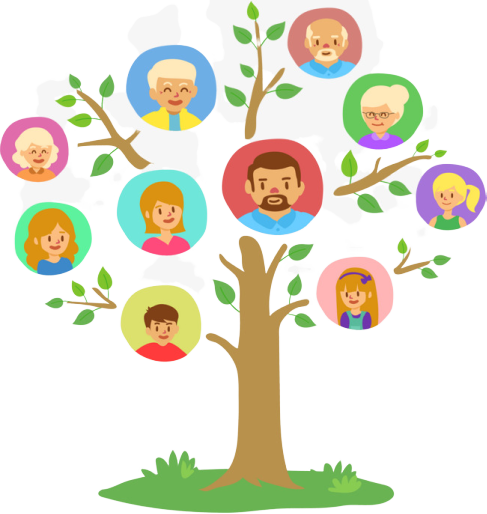 الأخت لأم
الأخ لأم
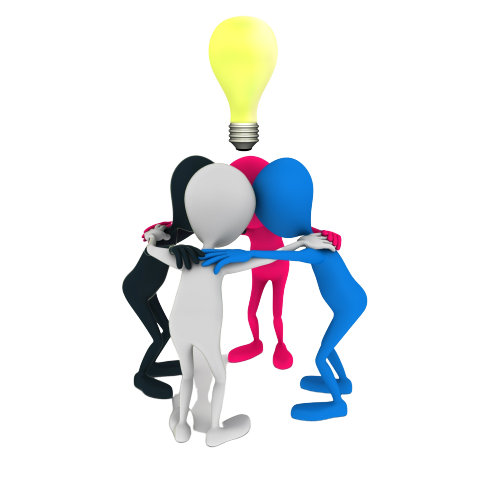 جميع الوارثين من الرجال عدا الأب والجَد ، ومن النساء : المُعْتِقة.
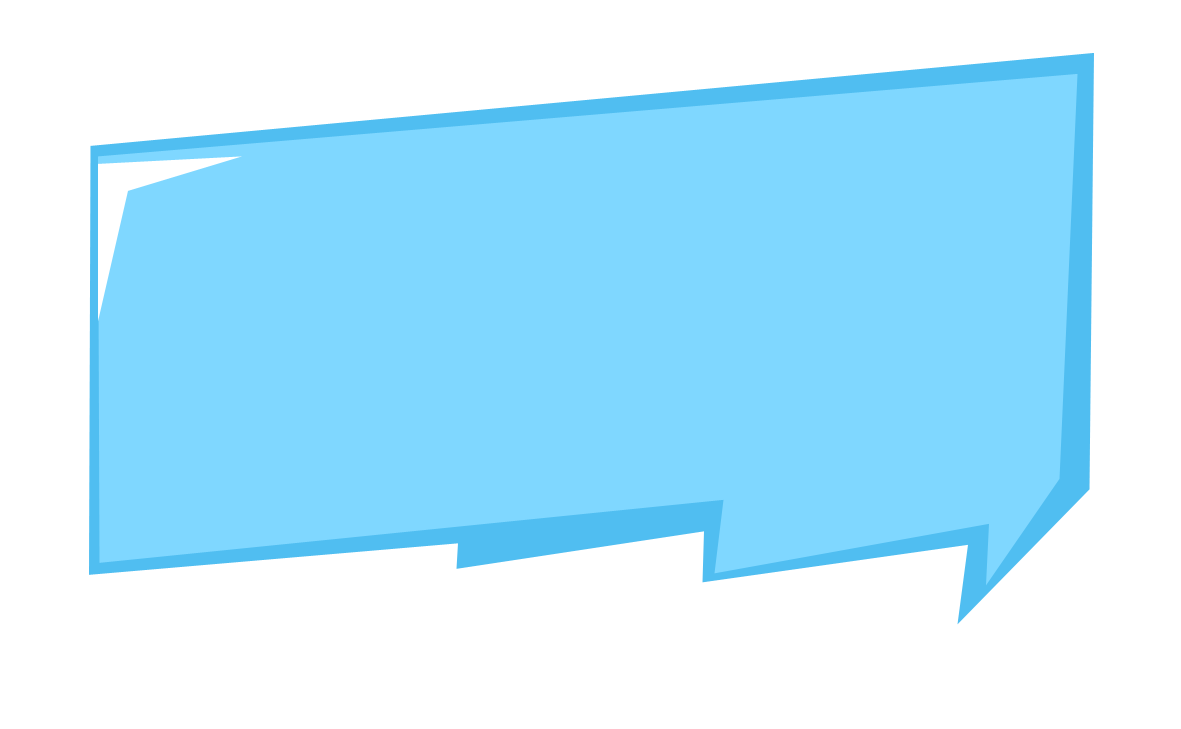 اختبر/ي ذاكرتك ،
استرجع الوارثين من الرجال باستثناء الأب والجد
لـ معرفة الوارثين بالتعصيب دون الفرض.!
الإرث بالتعصيب فقط دون الفرض.
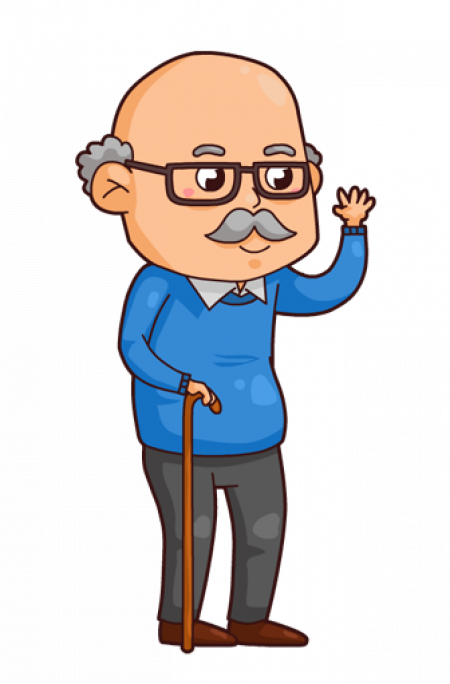 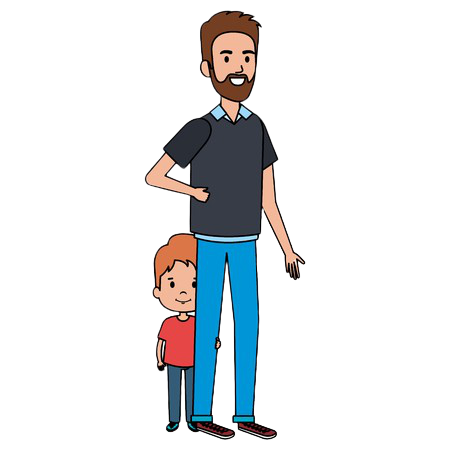 ما تم استثناؤه سابقًا من الوارثين الرجال من الإرث بالتعصيب :
الأب
الإرث بالفرض تارة و بالتعصيب تارة ويجمع بينهما تارة:
الجد
الإرث بالفرض تارة و بالتعصيب تارة و لا يجمع بينهما ابدًا .
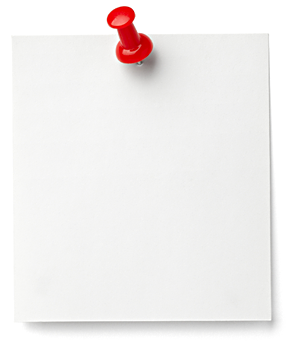 ما هو الشيء المشترك 
بين الوارثين بالفرض
تارة وبالتعصيب تارة
و لا يجمعون بينهما  !
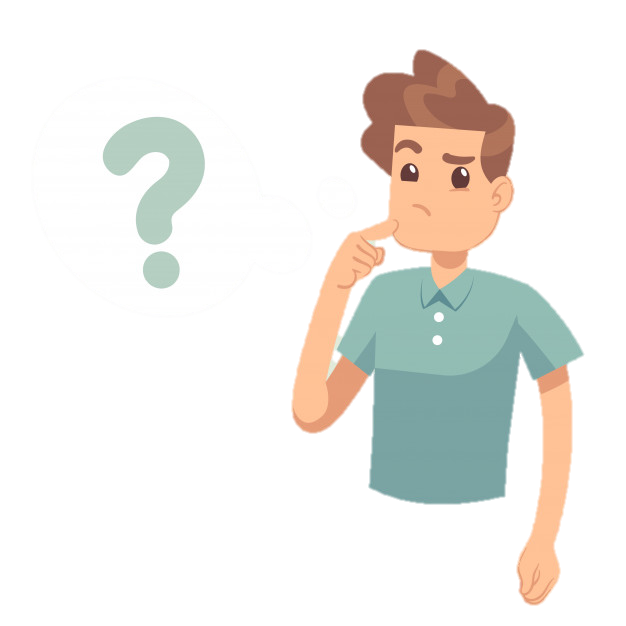 قم/قومي بصياغة أسئلة للإجابات التالية !
السؤال المعكوس
الحمدلله الذي بنعمته تتم الصالحات.
شكرًا على تعاونكم ابنائي الطلاب / بناتي الطالبات.
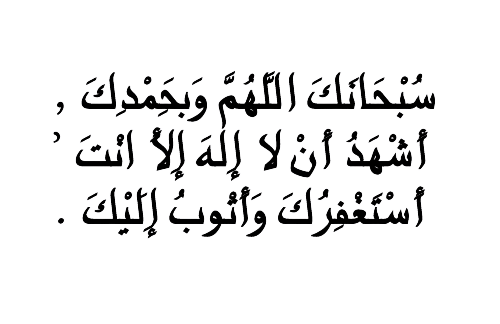 العروض:
 Sukadesign
+966 564378627
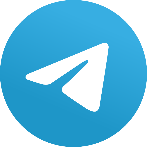